فصل سوم
نتایج شبیه سازی
24/37
ساختار شبکه عصبی
پیشنهادات
نتیجه گیری
نتایج شبیه سازی
مقدمه
طراحی کنترلر
ما یک واکنش بازگشت ناپذیر، گرمازا و درجه اول که در درون یک مخزن راکتوری مخلوط در حال انجام است را در نظر می گیریم. خوراک تازه از ماده واکنش دهنده (A) با یک جریان بازگشتی کامل با میزان دبی جریان λ (1-F) مخلوط می شود. موازانه های جرم و انرژی با معادلات زیر بیان می شود:
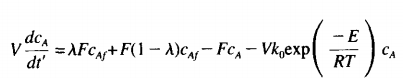 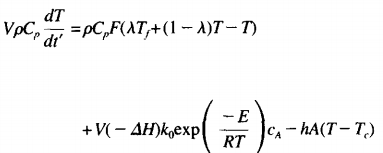 25/37
ساختار شبکه عصبی
پیشنهادات
نتیجه گیری
نتایج شبیه سازی
مقدمه
طراحی کنترلر
آخرین ترم نوشته شده در معادله میزان گرمایی است که به وسیله ی یک جکت سرمایش از سیستم خارج می شود و دمای آن درTc  نگه داشته می شود. با استفاده از متغیرهای بدون بعد تعریف شده در جدول 1، این موازنه ها می تواند به صورت زیر نوشته شود:
26/37
ساختار شبکه عصبی
پیشنهادات
نتیجه گیری
نتایج شبیه سازی
مقدمه
طراحی کنترلر
جدول 1: متغیرهای بدون بعد برای حالت حالت شماره ی 1.
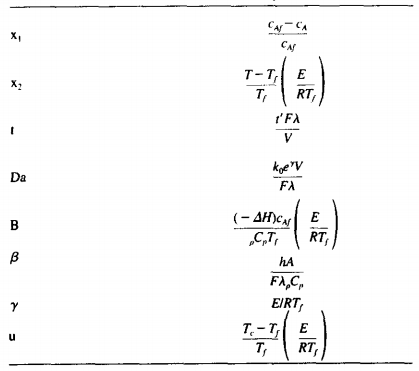 27/37
ساختار شبکه عصبی
پیشنهادات
نتیجه گیری
نتایج شبیه سازی
مقدمه
طراحی کنترلر